Caperucita roja y el lobo feroz
Charles Perrault
Érase una vez…
Hace muchos años, vivía en el bosque  una niña a la que su mamá le había tejido una capa ROJA

Como la niña siempre la llevaba
 puesta, todos la llamaban 
Caperucita Roja
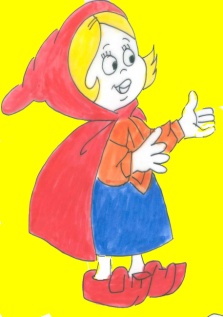